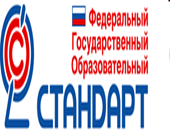 Организация образовательного процесса  в условиях введения ФГОС второго поколения.
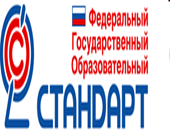 Сравнение  стандартов
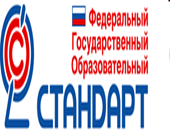 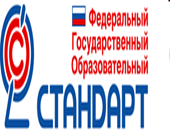 Федеральный государственный образовательный стандарт
Общественный договор между ВСЕМИ участниками образовательного процесса
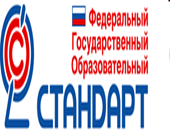 Основа ФГОС – формирование базовых компетентностей
- информационной;
- коммуникативной;
- самоорганизация;
- самообразование.
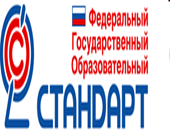 Пути реализации ФГОСТребования  к:
- СТРУКТУРЕ ООП;
- УСЛОВИЯМ РЕАЛИЗАЦИИ ООП;
- РЕЗУЛЬТАТАМ ОСВОЕНИЯ ООП.
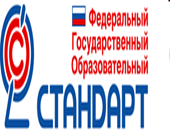 Требования  к результатам освоения ООП
- Предметные результаты;
- Метапредметные результаты;
- Личностные результаты.
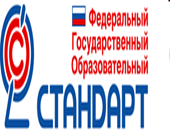 Методология стандарта
Системно-деятельностный подход.
Универсальные учебные действия:
личностные;
регулятивные;
познавательные;
коммуникативные.
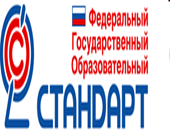 Требования к учителю
Носитель традиционных ценностей России;

Патриот, осознающий свою сопричастность к судьбе Родины;

Личность, способная к духовно-нравственному развитию и самовоспитанию, мотивированная к непрерывному совершенствованию своих знаний и компетенций.
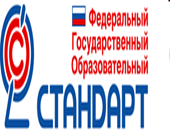 Риски
Государственное финансирование нового учебного плана

Недостаточная укомплектованность  педагогической литературой и учебно-методическими  пособиями 

Отсутствие системного подхода, отсутствие единства у участников  процесса реализации ФГОС в понимании его целей, задач и пр. 

Подмена инновационных идей, технологий, УМК имитацией деятельности в идеологии ФГОС

Неприятие/непонимание концепции духовно-нравственного воспитания
Сопротивление учителя/руководителя от «мы это уже давно делаем» до «переживем и эти изменения»

Непонимание своей роли/ответственности за результаты обучения родителями и учредителями

Отсутствие разработанной системы оценки декларируемых во ФГОС результатов
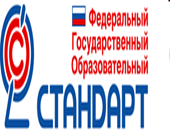 В двух словах:
Меняется метод обучения;

Меняется подход к оценке результатов обучения;
  
Меняется система аттестации учителей;



Целью школы становятся не только знания, 
но и  умение их добывать и  применять.

        УЧЕБНАЯ САМОСТОЯТЕЛЬНОСТЬ = УМЕНИЮ УЧИТЬСЯ
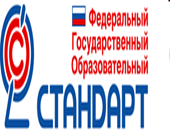 Первый опыт работы
Концепция УМК «Перспектива» (Шиловских Р.Р. 1 «Д»);

Система оценки достижения планируемых результатов освоения ООП (Кузина И.А. 1 «В»);

Проектная деятельность, Портфолио (Попова Т.А. 1 «А»);

Модель внеурочной деятельности (Мальцева Н.Ю. 1 «Б»).